Zotero.org
Un logiciel pour rédiger des références bibliographiques
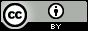 Attribution 4.0 international
Avant de commencer - 1/2
Installer Zotero, questions techniques
Installer le logiciel ET le connecteur (sur Chrome ou Firefox) permet d’avoir sur l’ordinateur l’outil de gestion de références : le collecteur permet de collecter les références bibliographiques directement récupérables sur Internet… lorsque l’éditeur le permet.
Zotero est compatible avec la suite Office de microsoft (Word) et avec Libreoffice. Cela est beaucoup plus complexe avec d’autres suites.
Pour du pas-à-pas ou aller plus loin, Zotero met à disposition des tutoriels utiles et un blog francophone très actif.
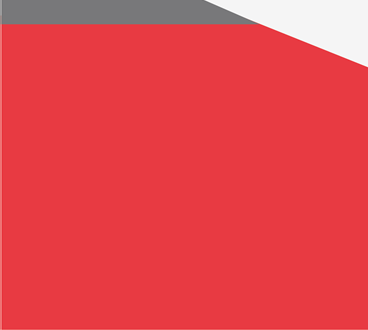 Astuce
Créer un compte Zotero est proposé, mais ce n’est pas utile pour que “cela fonctionne” : cette option permet de pouvoir retrouver ses références et sa veille sur n’importe quel ordinateur (attention : le stockage est limité!)
‹#›
Avant de commencer - 2/2
Avoir identifié ses sources documentaires sur l’ENT (bases de données) ou sur Internet (Open Access)
Catalogues de bibliothèques : 
Sudoc ; Paris2

Thèses : France / Europe / Paris2
Presse, actualité par l’ENT
Europresse (dont Le Monde)
Factiva
Annuaire de revues / sommaires en Open Access : DOAJ, Mir@bel
Annuaire de livres électroniques en Open Access : DOAB
Droit
Dalloz
Doctrinal Plus
Lamyline
Lexis360
Lextenso
Navis
Stradalex
Westlaw Next et Westlaw UK
Sciences de gestion
Abi/Inform
Business source complete (business search interface)
Cairn
Jstor
Mémoire France / Paris2
Information-communication
Cairn
Persée
OpenEdition
Recherches en Open Access
Mémoires France ici et ici / Paris 2
Attention
Rechercher (trouver) des références ne donne pas le droit de tout lire de manière libre et gratuite, ce sont deux choses distinctes. Le texte intégral n’est pas toujours disponible.
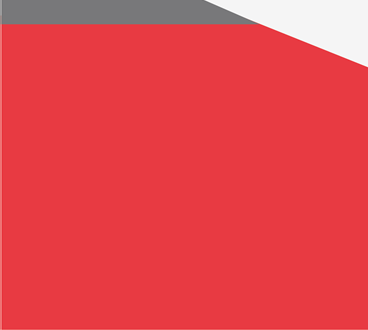 ‹#›
Zotero
Un peu de norme….
Une bibliographie est une production de l’esprit qui est régie par une norme internationale, l’ISO 690, dont la dernière version date de 2010. 
Cette norme donne des principes directeurs pour la rédaction des références bibliographiques et des citations.  
On ne peut donc pas rédiger une bibliographie et des notes 
de bas de page comme on le souhaite !

Zotero est un logiciel qui permet de récupérer des références et de rédiger une bibliographie  :
qui respecte cette norme.
qui suit une mise en forme (un “Style”) uniforme… il en existe des milliers : 
en droit, on peut envisager ce style ou la norme ISO 690
en sciences de gestion, on prend souvent APA ou Chicago Manual of Style
en information-communication, de même
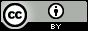 Besoin d’aide?
‹#›
Attribution 4.0 international
L’ajout de références
Ajout automatique par le connecteur : tutoriel 

Ajout manuel :  avec le bouton “baguette magique”, Zotero permet d’enregistrer des références en appelant dans le logiciel 
les ISBN des ouvrages, 
les DOI des articles
Partie “ajouter par son identifiant” du tutoriel 

Avec le bouton “Plus” Zotero permet de créer de nouvelles références ad hoc pour saisir soi-même une référence jurisprudentielle, un acte, un rapport, une émission de télévision, un manuscrit, une illustration, un working paper… dont on ne parvient pas à récupérer la référence de manière automatique
Partie “ajouter manuellement des documents” du tutoriel
‹#›
Rappel : Zotero gère des références
Une bibliographie vise à référencer des documents de manière non ambiguë, mais ne donne pas les documents à lire (c’est à celui qui lit la bibliographie d’aller ensuite chercher les documents, qu’ils soient imprimés ou électroniques, pour les lire).
Parfois, Zotero peut enregistrer la référence bibliographique et le document en PDF lorsque celui-ci est disponible. 
Si l’article est en accès libre sur internet, vous pourrez le lire en suivant l’URL, s’il est soumis à un abonnement, Zotero ne fera pas disparaître cette barrière.
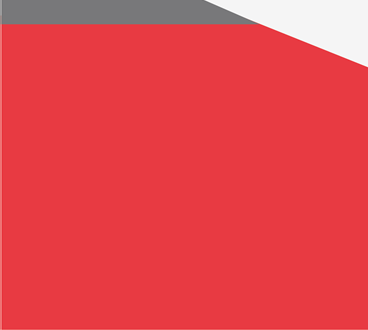 Astuce
Pour respecter le droit d’auteur, si on intègre dans son travail une reproduction d’extrait de texte, des chiffres, une image, on doit toujours citer sa source.
‹#›
Traitement de texte et Zotero
FAQ technique 1/2
Si l’onglet “Zotero” n’apparaît pas sur le traitement de texte (Word ou Libreoffice), ce tutoriel décrit les étapes. Il est conseillé de :

fermer tous les documents ouverts sur Word ou Libreoffice
dans le logiciel Zotero, aller dans édition > préférences > citer > traitement de texte > installer le module
rouvrir le traitement de texte :
Word, l’onglet Zotero sera en haut à droite
LibreOffice, les boutons Zotero seront en haut à gauche
‹#›
FAQ technique 2/2
Pour appeler ses références en la “vue classique” au lieu de la barre rouge
On peut cocher l’option dans les préférences de Zotero
Editions > préférences > citer > traitement de texte
Pour afficher les URL dans les références bibliographiques
On peut cocher l’option dans les préférences de Zotero
Editions > préférences > citer > styles
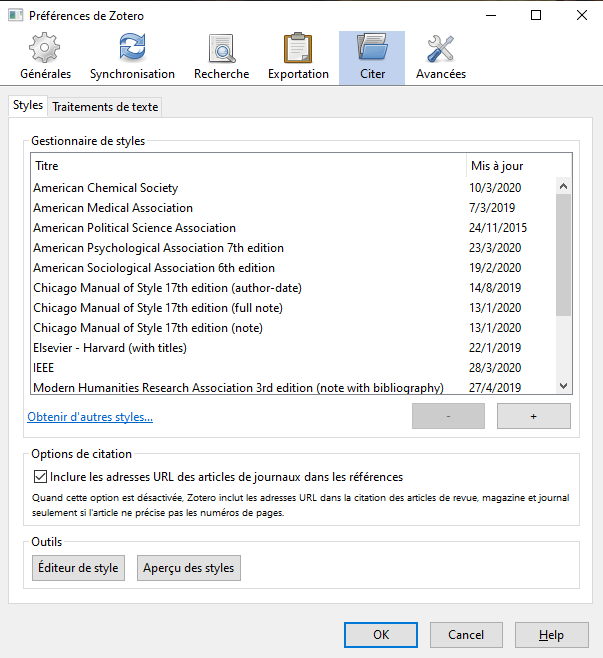 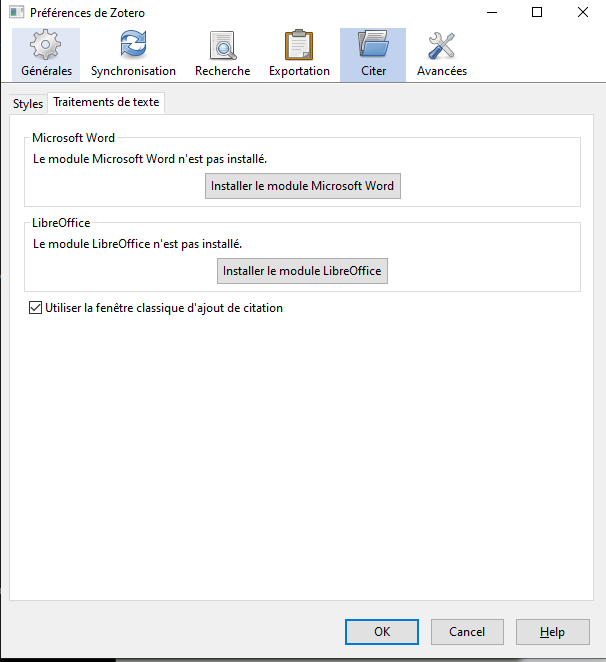 ‹#›
L’équipe de la bibliothèque se tient à votre disposition.

https://bibliotheques.u-paris2.fr/

Contact
‹#›